PRESS RELEASE
CONSUMER PRICE INDEX AND INFLATION
12th  May, 2021
In this release, we present:
Definition and Measurement of Consumer Price Index (CPI) and Rate of Inflation 

CPI and Rate of Inflation for April 2021

Dominant Divisions of Rate of Inflation for April 2021

Disaggregation of Rate of Inflation for April 2021

Highlights of CPI and Rate of Inflation for April 2021
1
Definition and measurement of CPI and rate of inflation (1/3)
CPI measures changes in the price of a fixed basket of goods and services purchased  by households

The assumption is that the basket is purchased each month, hence as price changes each month, the total price of the basket will also change

The rate of inflation is the relative change in CPI between periods 

Inflation is reported year-on-year (annual inflation) and month-on-month (monthly inflation), and granulated to determine regional and commodity type and source of inflation
2
Definition and measurement of CPI and rate of inflation (2/3)
CPI does not measure price levels

CPI is a price perspective measure and cost-of-living index is an expenditure oriented measure 

Data (market readings) are captured monthly

Key variables are prices, quantities and expenditure weights of items

Price reference year is 2018 (2018 = 100)
3
Definition and measurement of CPI and rate of inflation (3/3)
Prices are collected for approximately 39,500 products every month.

Price collection is done in 44 markets

Prices are collected from 7,726 outlets.

Products are ordered in a hierarchy of 13 Divisions, 44 Groups, 98 Classes, 156 Subclasses and 307 Items.

Every Item can only be part of one Subclass, and every Subclass can only be part of one Class, etc.
4
CPI and inflation for April 2021
CPI for April 2021 is 126.6 relative to 116.6 in April 2020
Year-on-year inflation rate for April 2021 was 8.5%
This means that in the month of April 2021 the general price level was 8.5% higher than in April 2020
Month-on-month inflation between March 2021 and April 2021 was 1.5%
5
Disaggregation of April 2021 rate of inflation
Food inflation was 6.5%
Last month this was 10.8%
Average over last 12 month was 12.8%
Month-on-month Food inflation was 2.3%.

Non-food Inflation was 10.2%
Last month this was 10.0 %
Month-on-month Non-Food inflation was 1.0%

Inflation for locally produced items was 8.7%
Inflation for imported items was 7.4%
6
Disaggregation of year-on-year inflation by Division
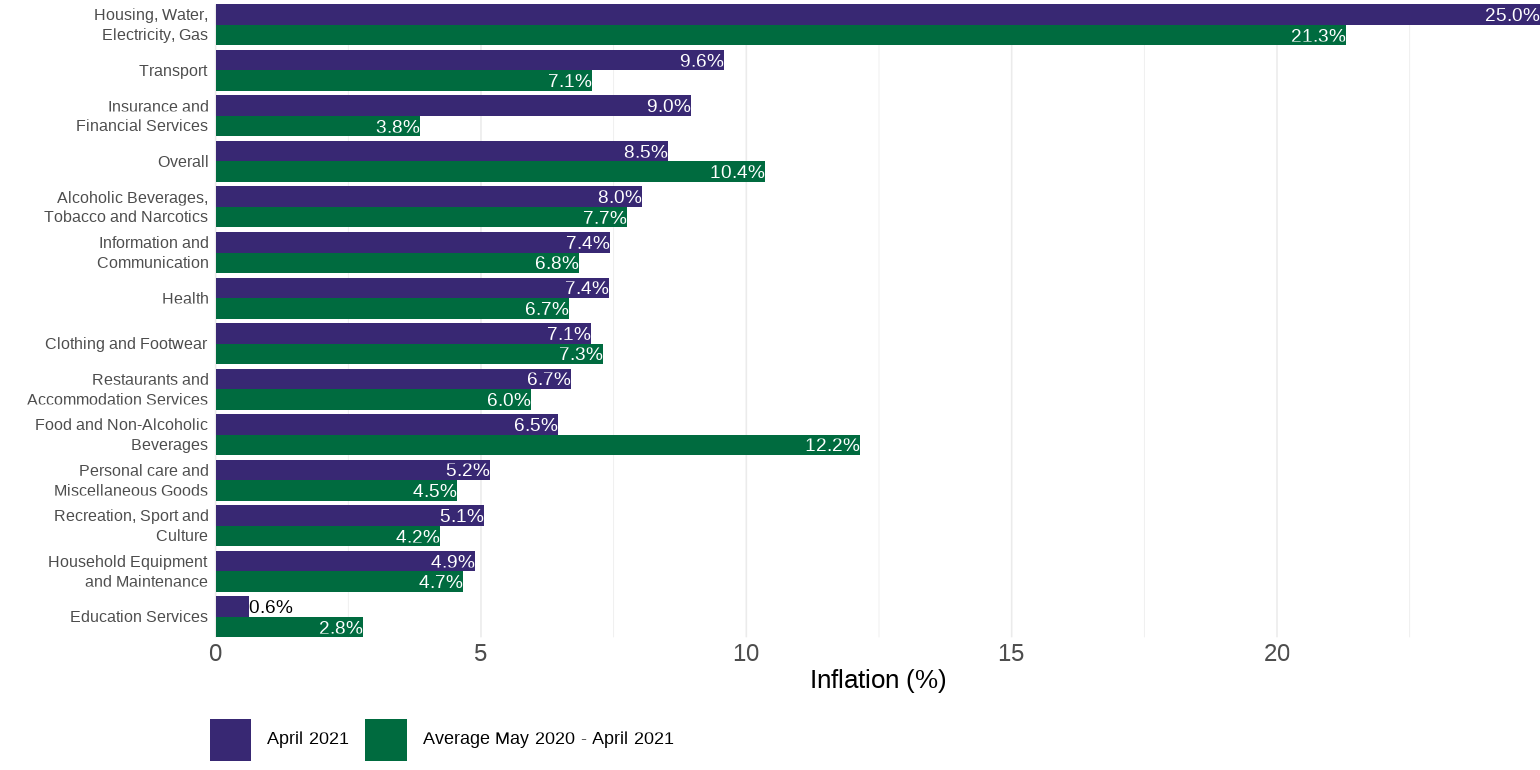 7
Composition of year-on-year inflation
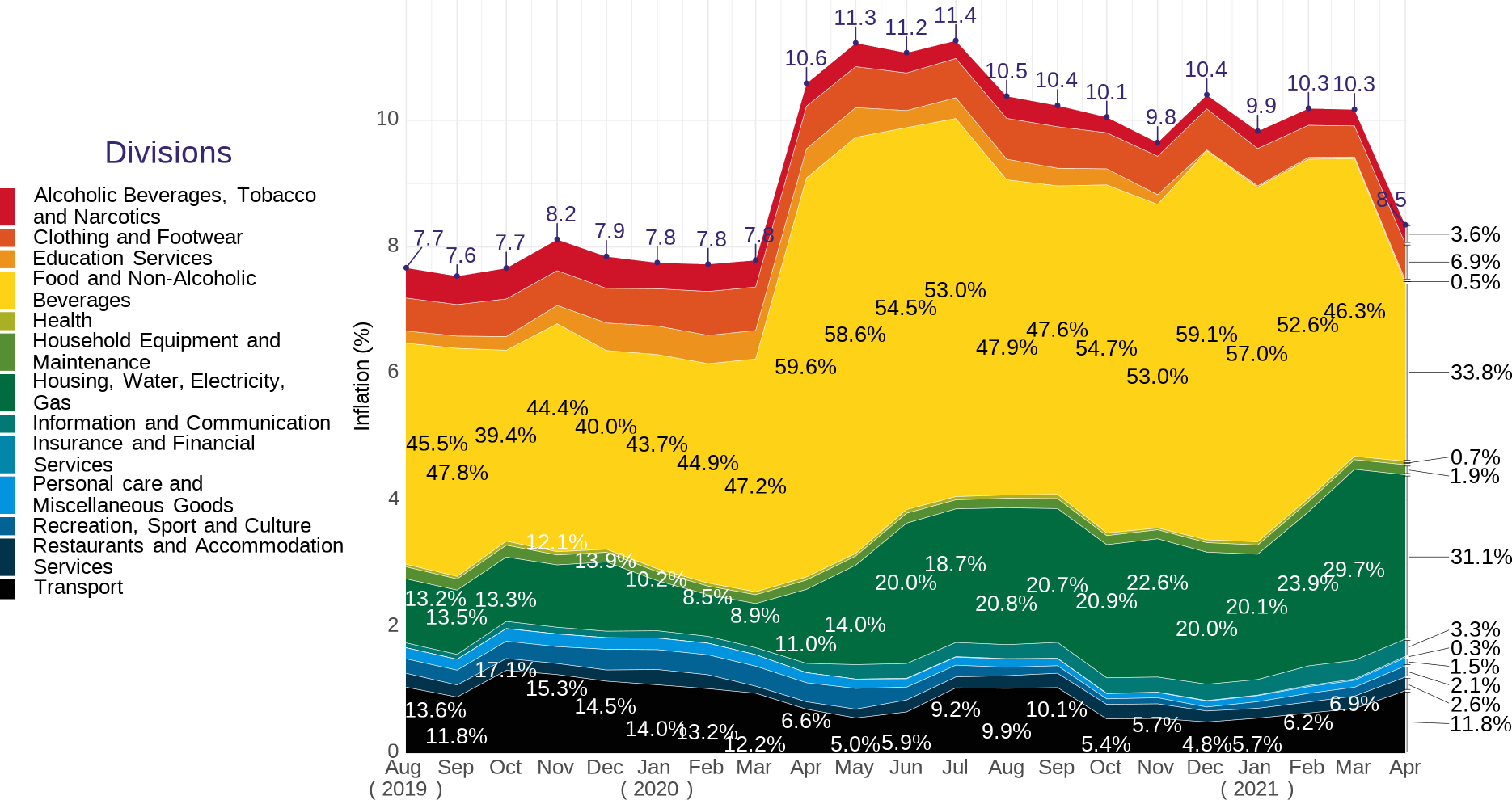 Food contributed 33.8% to overall inflation.
This is the lowest since  the rebase in 2018
8
[Speaker Notes: For the]
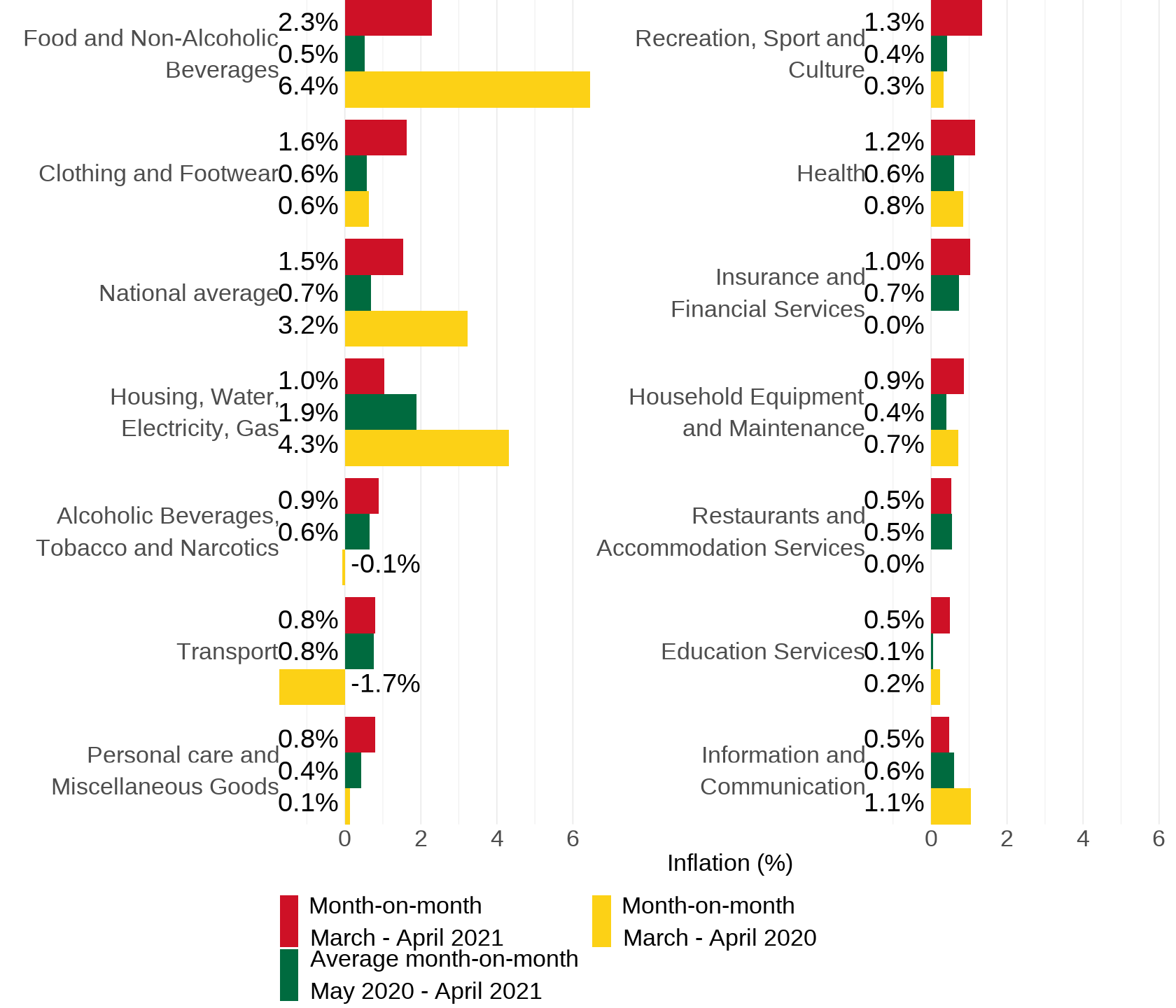 Disaggregation of
month-on-month inflation
Food recorded a month-on-month 2.3%
This is higher than last month (0.2%)
An indication that food items are expensive today than last month
9
Disaggregation of YoY and MoM Food-inflation by Subclass
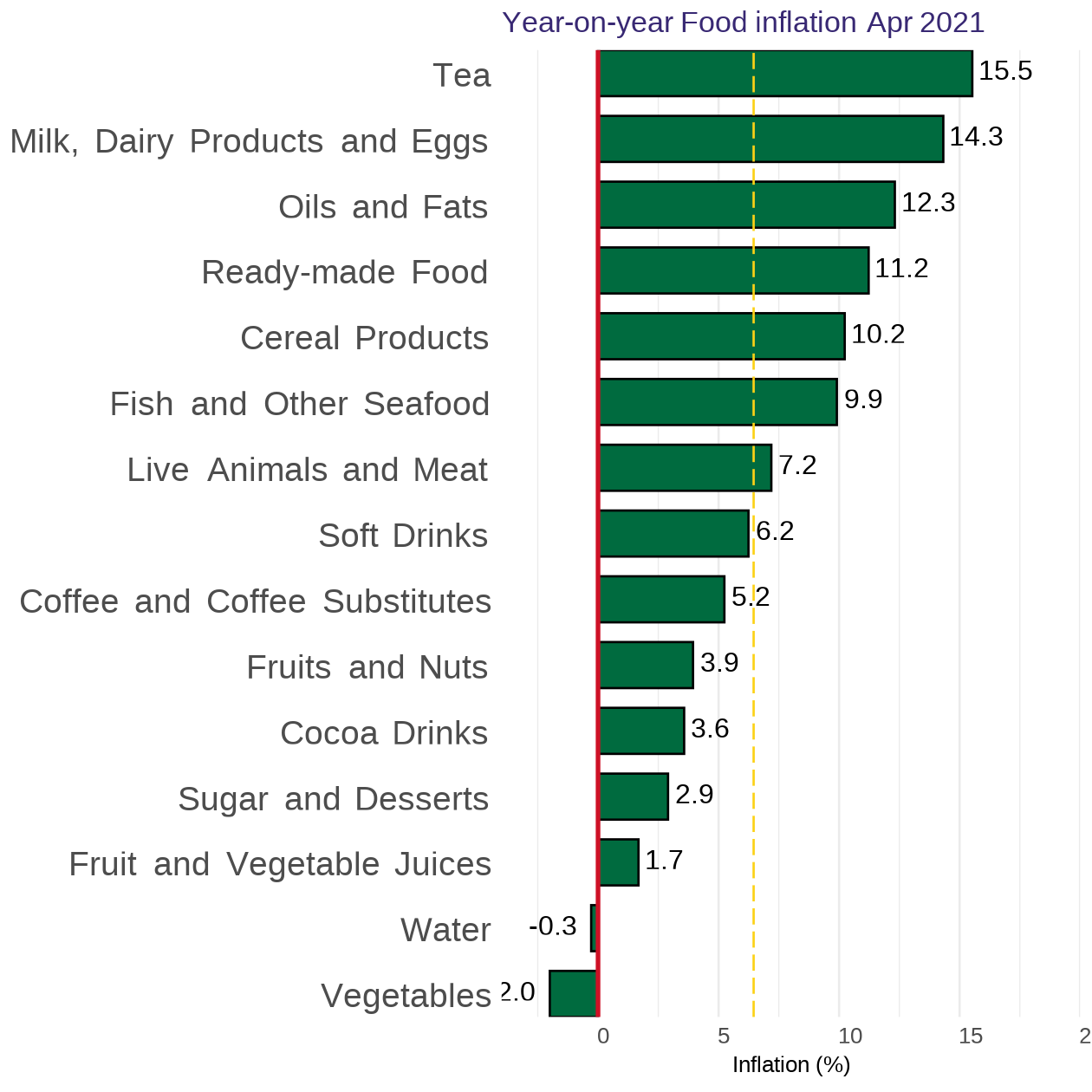 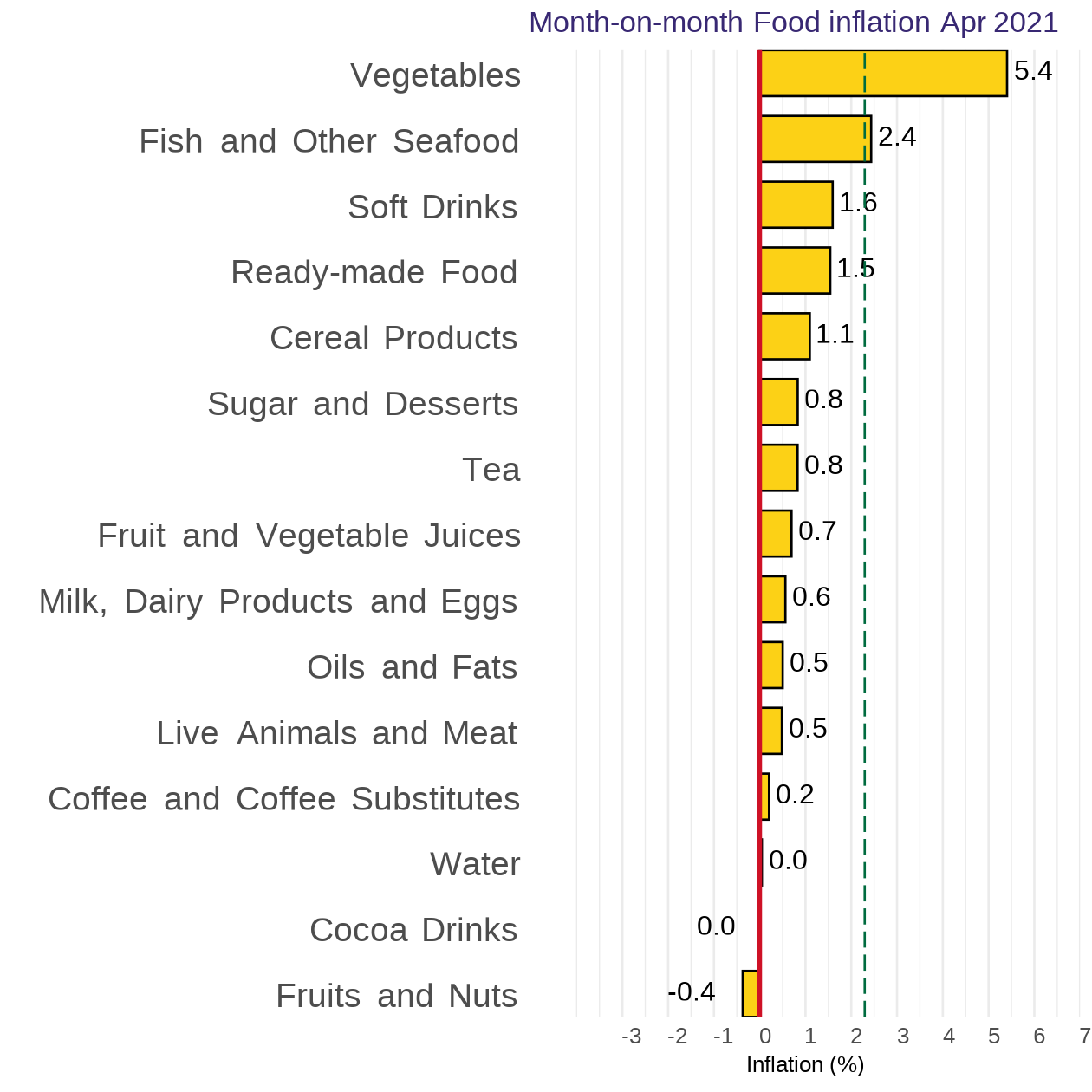 10
April 2021 regional rates of inflation
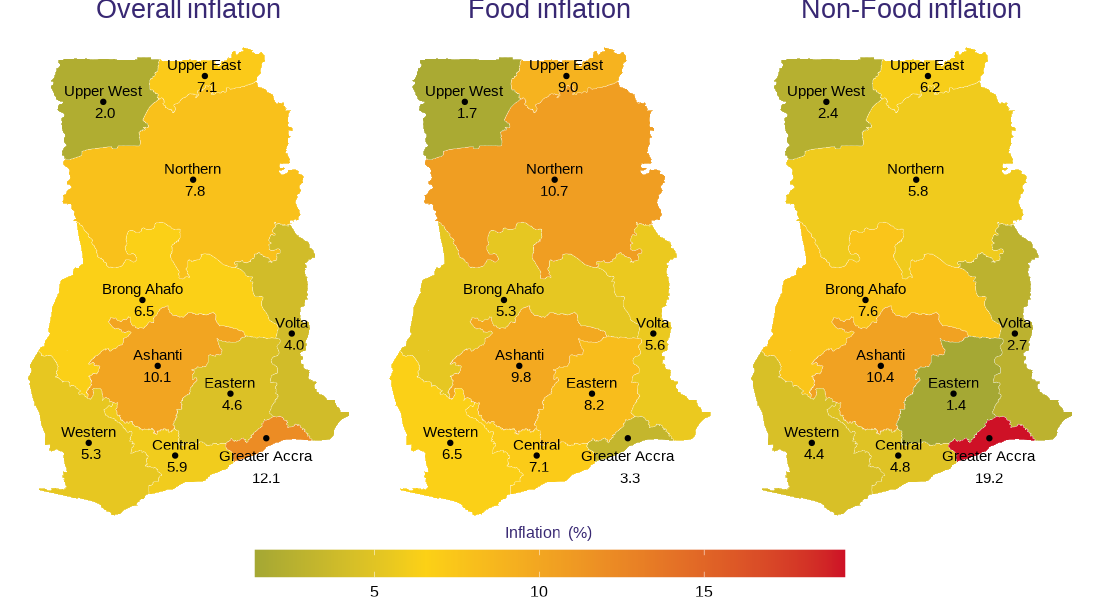 11
Food and Non-Food year-on-year inflation Aug. 19 – Apr. 21
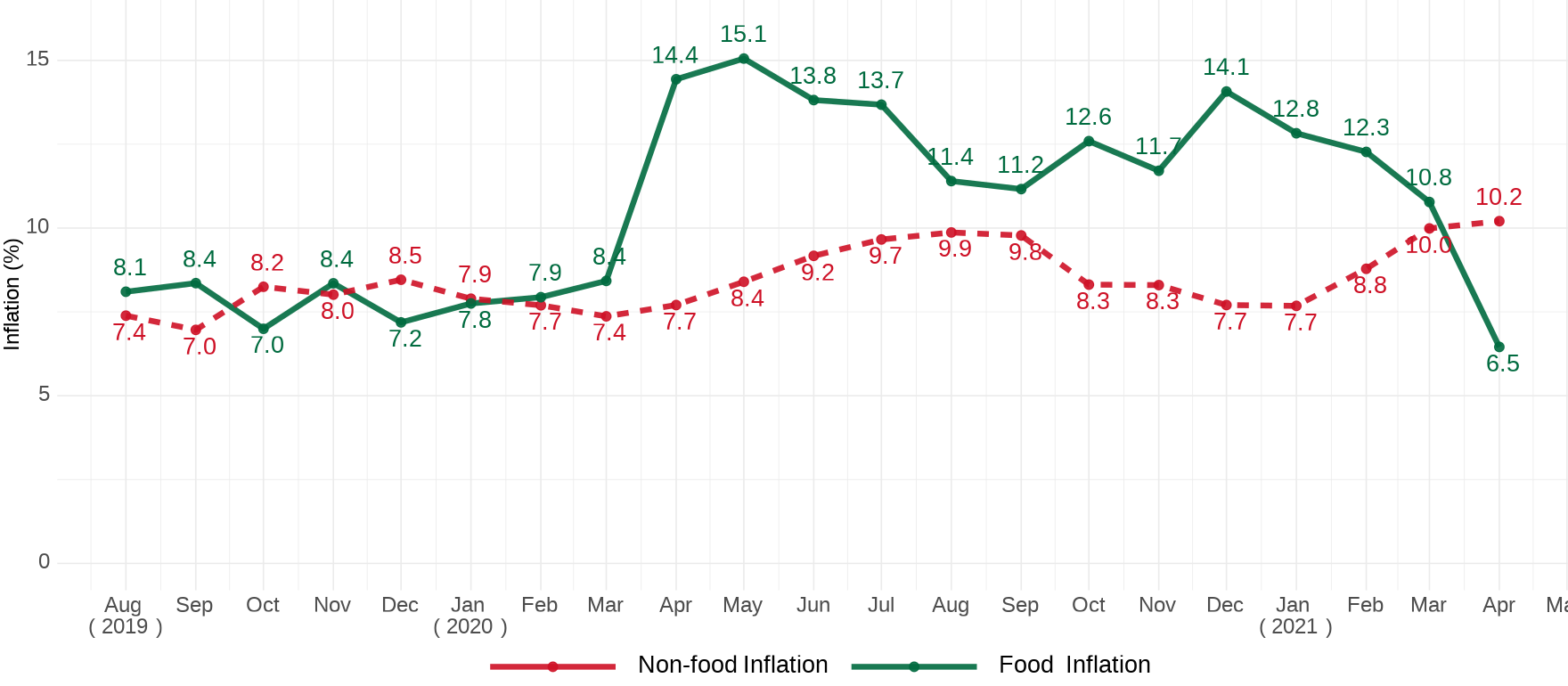 12
Food & Non-Food month-on-month inflation Aug. 2019–Apr. 2021
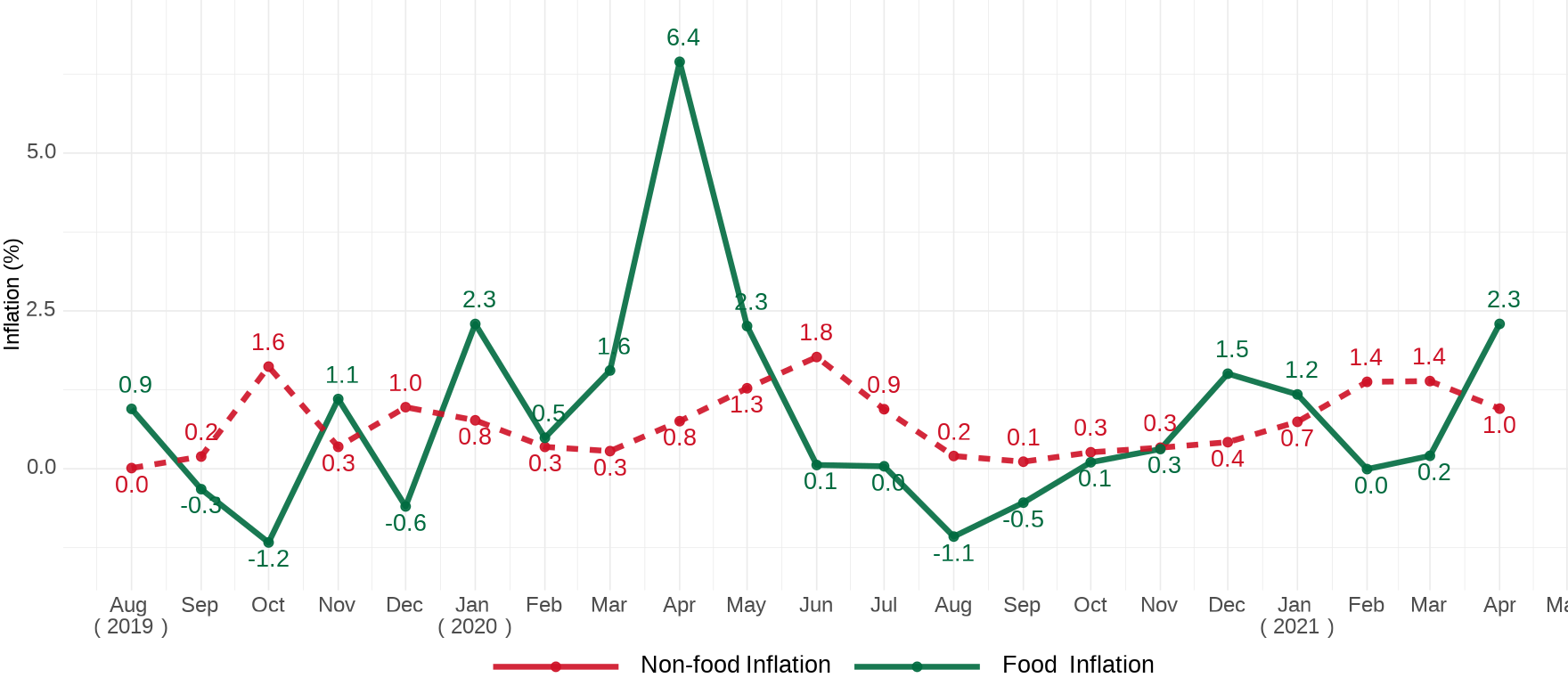 13
[Speaker Notes: In general, Non-food inflation seems less volatile compared to food inflation.]
Imported and local inflation August 2019 – April 2021
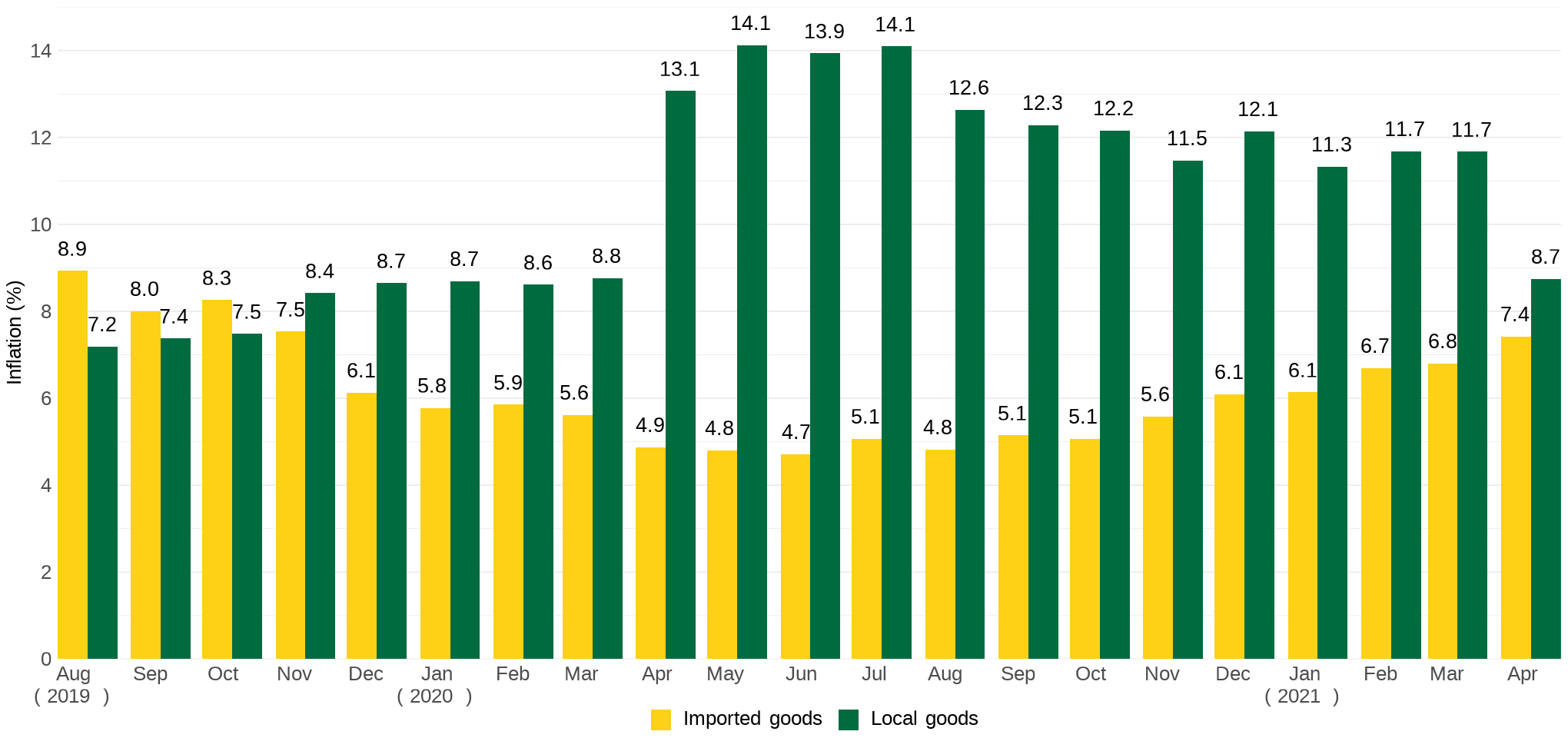 14
Disaggregation of inflation in Greater Accra for April. 2021
15
Highlights
Year-on-year inflation for April 2020 – April 2021 was 8.5%.
Month-on-month (March 2021 - April 2021) inflation was 1.5%.
Year-on-year variation between food (6.5%) and non-food inflation (10.2%) was 3.7%.
Month-0n-month food inflation exceeds non-food inflation by 1.3 percentage points (2.3% vs. 1.0%)
Ten out of the 13 divisions on both Y-o-Y and M-o-M basis record higher inflation relative to the 12-month rolling average and same period last year
Housing, Water, Electricity and Gas especially in Greater Accra shows significant changes both on a Y-o-Y and M-o-M basis for April 2021
Difference between locally produced items (8.7%) and imported items (7.4%) reduces further to 1.3%.
Year-on-year food inflation in Northern region surpasses Greater Accra region by 7.4 percentage points (10.7% vs. 3.3% respectively.
16
End of Press Release for April 2021 Consumer Price Index
For enquiries, please contact:
https://statsghana.gov.gh/gssmain/fileUpload/Price%20Indices/CPI_Technical_Guide_v5_Published_14102020.pdf
Mr. John F.K. Agyaho 
(Head, Price Statistics, GSS)
john.agyaho@statsghana.gov.gh
17
Consumer Price Index and Inflation

April 2021